Синтаксическая роль глагола.Составное глагольное сказуемое.
Подготовила:
Авдеева В.А.
Учитель русского языка и литературы 
МО «СОШ №240 г.Борзи»

2015 год
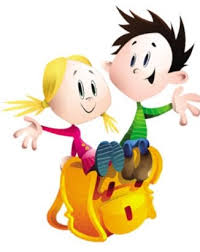 Установка на урок:
Мы пришли сюда учиться,
Не лениться, а трудиться!
Работать будем старательно,
Слушать все внимательно!
Интересная часть речи 
В русском языке живет,
Кто что делает расскажет, 
Чертит, пишет, иль поет,
Вышивает или пашет, 
Или забивает гол,
Варит, жарит, моет, чистит,
Все расскажет нам …
ГЛАГОЛ
Задание в группах:
Тема урока:Синтаксическая роль глагола.
1. Я хочу рассказать вам поучительную историю.

2. Коля не могу уснуть уже вторую ночь подряд.

3. Пруд начинает блестеть на солнце.

4. Хозяин изо всех сил старался не показывать своего удивления.
Минутка физической культуры
Мы на месте пошагали
сели
встали
сели
встали
Руки дружно все подняли
И друг дугу помахали
В стороны раздвинем руки
На уроке не до скуки
А теперь закрыли глазки,вспоминаем мамы сказки…
Открываем, приседаем и работать продолжаем!
Мы на месте пошагали,
Сели, встали, сели, встали.
Руки дружно все подняли.
И друг другу помахали.
В стороны раздвинем руки,
На уроке не до скуки.
А теперь закрыли глазки,
Вспомнили мы мамы сказки.
Открываем, приседаем
И работать продолжаем.
«ДА-НЕТ»
НЕТ
НЕТ
ДА
ДА
ДА
ПРИШЛО ВРЕМЯ СЕБЯ ОЦЕНИТЬ!
Спасибо за урок!Вы все большие молодцы!